Pushing back and pushing forward
Christine Sleeter
California State university Monterey Bay

Summer 2023 EDJE Conference
1
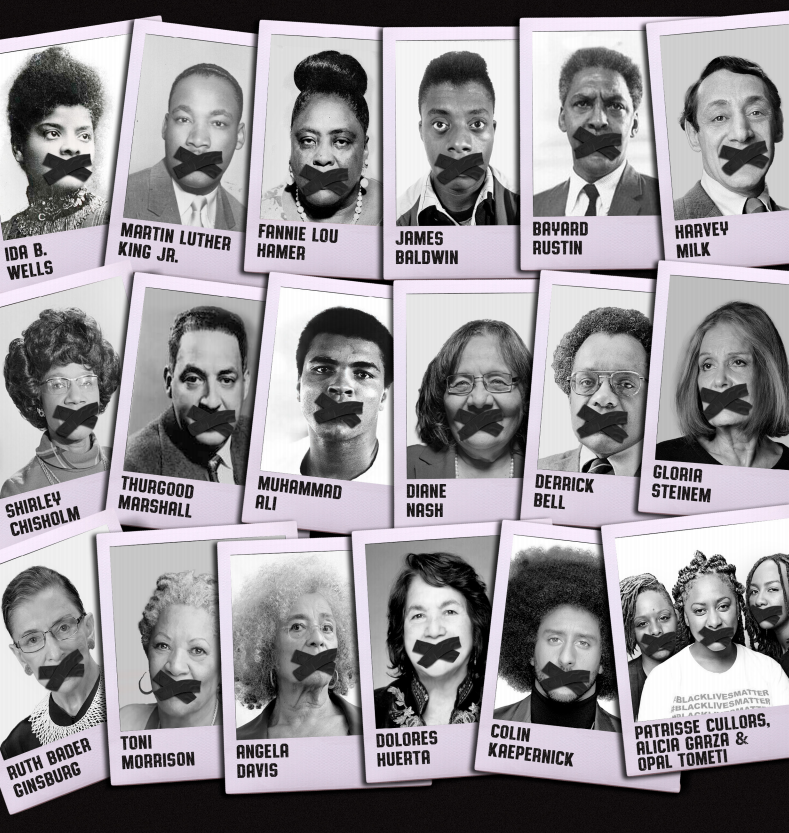 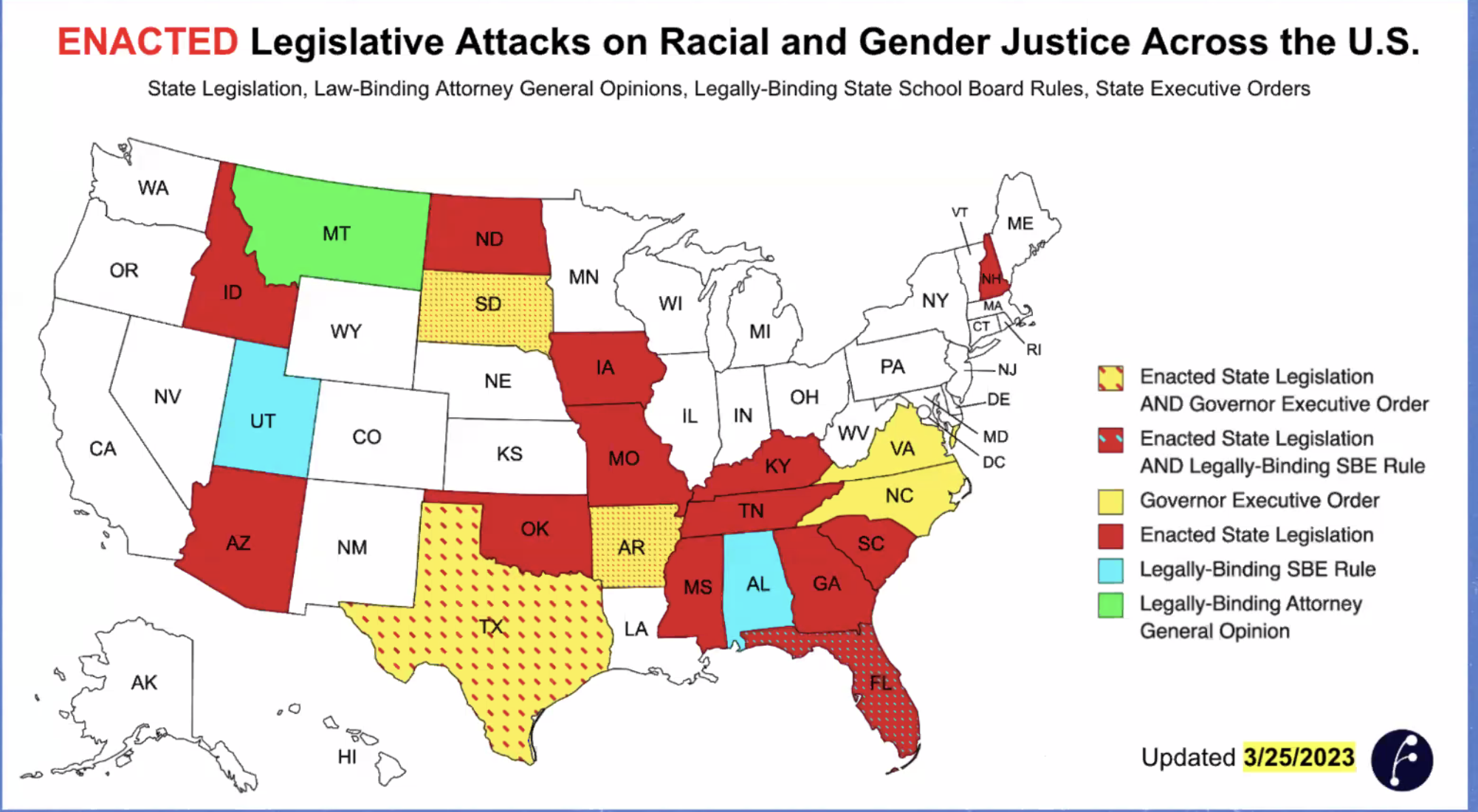 Source: African American Policy Forum
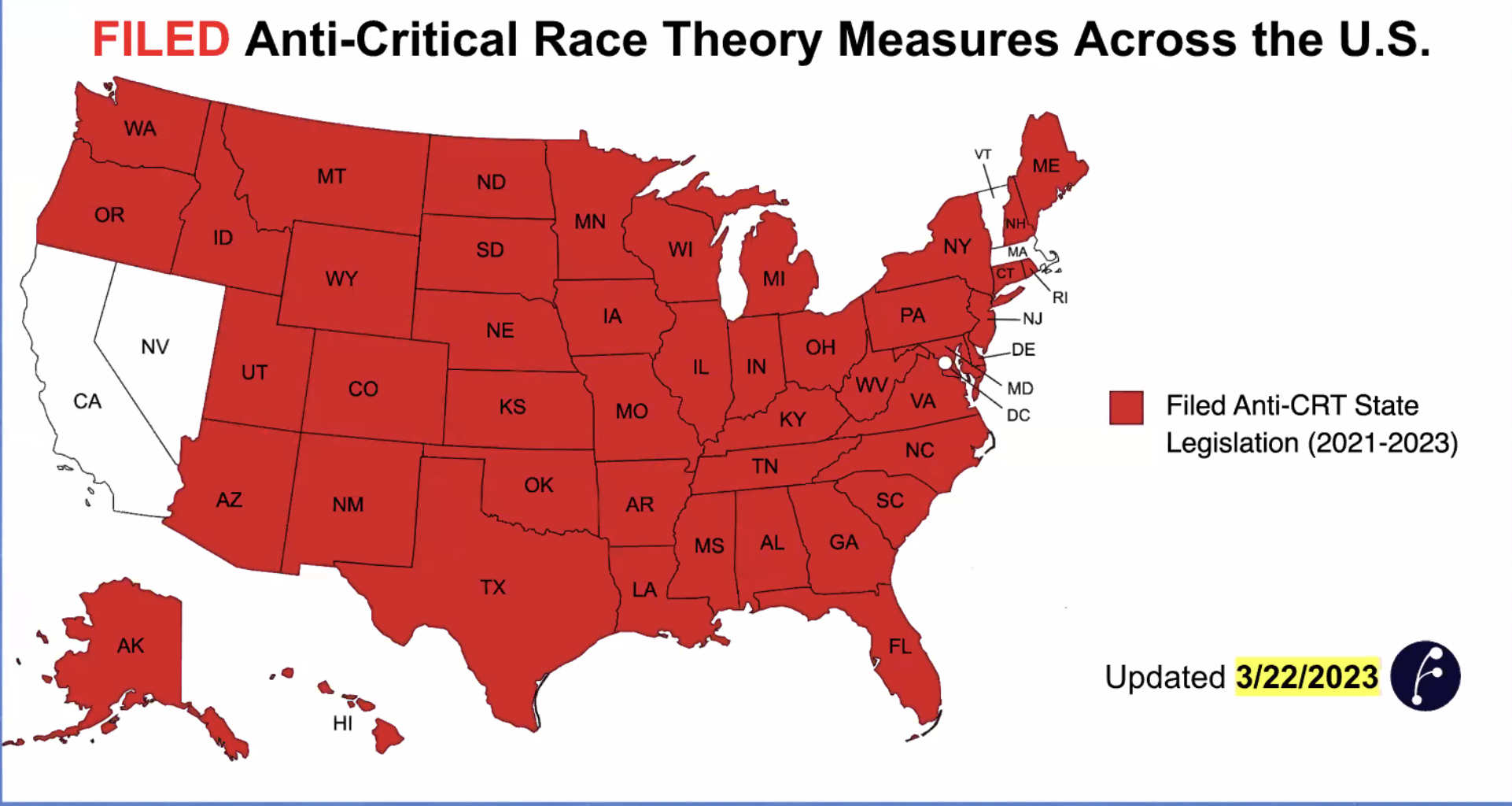 Source: African American Policy Forum
The Problem
Why the persistent a gap between:
 
teacher education programs claiming to prepare teachers for social justice and diversity

and the continued production of mainly White teachers minimally equipped to offer racially minoritized students a strong and culturally responsive education?
5
Critical Race Theory
A core premise of CRT is that racism is endemic, institutional, and systematic; racism is not an aberration, but rather a fundamental way of organizing society. This means that the continued production of teachers, large proportions of whom are not well-equipped to teach racially minoritized students well, is not an aberration.
6
Interest Convergence
Teacher education faculty about 78% white
416 US early childhood teacher preparation programs:
the more diverse the full-time faculty, the more likely coursework would focus on working with children and families from culturally diverse backgrounds
the whiter the faculty, the less likely coursework would have such a focus
7
Lin, C., Maxwell, K. L., Able-Boone, H., & Zimmer, C. R. (2009). Cultural and linguistic diversity in early childhood teacher preparation. Early Childhood Research Quarterly, 24(1), 64-76.
Interest Convergence
Teacher education faculty about 78% white
Curriculum content generally reflects white sensibilities; “diversity” coursework tends to be separate from rather than integral to the rest of the program
8
Interest Convergence
Gorski’s analysis of 45 syllabi for multicultural education:

16% assimilationist orientation, “Othering” language, no attention to systemic inequalities
58% celebratory orientation, celebration of differences with little or no attention to systemic inequalities
29% critical orientation: education analyzed within larger sociopolitical context
9
Gorski, P. (2009). What we’re teaching teachers: An analysis of multicultural education coursework syllabi. Teaching and Teacher Education.
Ethnic Studies Curriculum and Student Achievement
10
Ethnic Studies Curriculum and Student Achievement
11
Ethnic Studies and cross-racial attitudes of diverse populations
Ethnic studies, women’s studies usually have positive impact on attitudes about race
Students develop greater empathy for the group(s) the curriculum focuses on
Cross-group interaction strengthens positive impact
Impact greater on white student attitudes than on BIPOC student attitudes, although white students often struggle initially
Instruction taking students’ actual questions into account is more powerful than instruction that does not
12